Vocabulary
Y7 German 
Term 2.1 - Week 4
Leigh McClelland / Rachel Hawkes

Date updated:  18/01/20
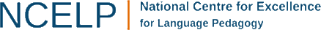 [Speaker Notes: Frequency rankings of vocabulary introduced this week (1 is the most common word in German): 

2.1.4 - finden [110] das Essen [968] langweilig [2921] praktisch [478] schwierig [471] schlecht [332] wichtig [177] leicht [285] nett [1483] streng [1224] gesund [1525] lecker [>4034] ein bisschen [194] zu [6] 

Frequency rankings of vocabulary revisited this week (1 is the most common word in German): 

2.1.1 - denken [124] das Geschenk [2610] der Gutschein [78, 3025]  das Fahrrad [1596] hässlich [3883]  toll [963] ganz [60] ziemlich [443] jetzt [62] in Ordnung [4, 758]

(additional present in lesson:  das Handy [2466] das iPad  [>4034] der Hund [1046] die Katze [1500] die Jacke [3890] das Spiel [500])

1.2.2 - arbeiten [200] putzen [2851] kochen [1005] sitzen [261] das Auto [490] zu Hause [6/159] der Garten [959] der Boden [445] die Liste [1975] das Zimmer [609]Additional known vocabulary or cognates to recycle:
wohnen [380] schreiben [245] spielen [197] reden [356] lernen [203] machen [49] im Klassenzimmer [609/619]  im Unterricht [1107] in der Schule [208] mit Freunden [13/327]]
schreiben
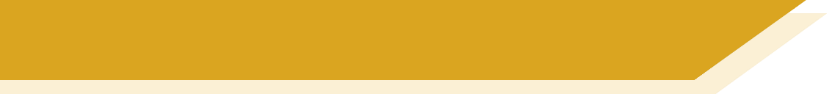 Schreib die Liste alphabetisch auf Deutsch!
1. bad
1. gesund
2. boring
2. langweilig
3. delicious
3. lecker
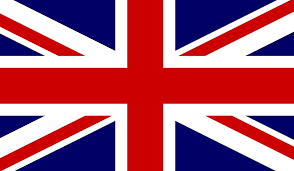 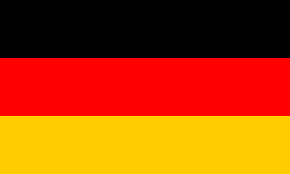 4. difficult
4. leicht
5. easy
5. nett
6. healthy
6. praktisch
7. important
7. schlecht
8. nice
8. schwierig
9. practical
9. streng
10. strict
10. wichtig
[Speaker Notes: Union Jack flag – pixabay.com

This writing task requires students to write the adjectives (new and revisited) from this week’s vocabulary sets.Draw students’ attention to the word ‘alphabetisch’.
They need to write the words in German, in alphabetical order of the German.
The reason for this is that it will essentially require them to give them longer, more sustained attention; it is likely that students will write them twice, once in rough to generate all the German and again to list them in number order.

The German answers are provided in alphabetical order, with the English translation of each also animated to appear after each German answer, to maintain the focus on the meaning of the words.

Differentiation: For lower attaining groups, this slide can be modified and the ‘alphabetisch’ removed, so that the German answers match the English words, 1-10. Any higher attaining students who finish quickly can be prompted to do an additional task, e.g. order the words by length, or put the words in a sentence.]
sprechen
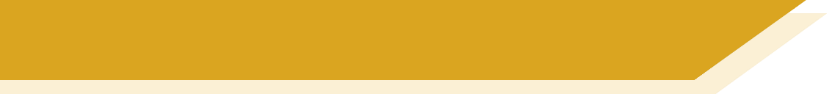 Vokabeln
15
schwierig
difficult
bad
important
practical
boring
easy
nice
strict
healthy
tasty
schlecht
wichtig
praktisch
langweilig
leicht
nett
streng
gesund
0
0
lecker
LOS!
[Speaker Notes: Vocabulary practice.Students work in pairs to produce these words orally, in pairs.The teacher can decide whether to do further rounds of practice, whole class or in pairs.]